My  book of changes
Thinking about changes that are coming up
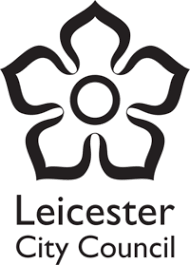 About this book
This activity book will help you think about the changes that are happening at the minute (being away from school).

This book will help you to reflect about now and the future. It will let you explore your thoughts and feelings around change.  

Remember: the aim of this book is to help, you do not have to do it and you do not have to do all if you choose not to.
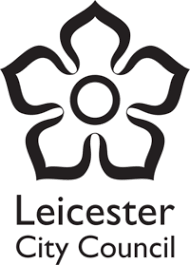 Rules about this book
This is book belongs to ____________________ (me)
I can choose who sees my book
I can get people to help me with my book
I can write or draw my ideas in this book – I can change things if I want
I will keep my book safe
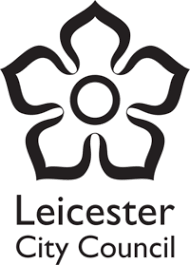 About me:These are a few of my favourite things
At the time of covid-19, we are off school. These are things that are important to me (write in the boxes)…
Favourite meal
A hobby
Best friends/ people I care about
An item that makes me fee safe and happy
Something I’m good at
Games I like to play
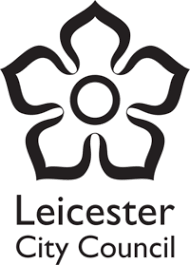 Being off school
At the minute, being off school or returning to school is very different to how it was before.
 Some people find this fun, others find it difficult.
 Sometimes, it can be hard not knowing the future.
 This can makes us feel unsettled, anxious, worried or nervous – it may not
  Circle words that describe what you think and feel
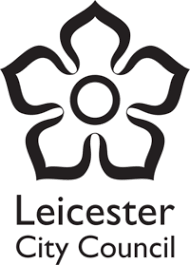 Being off school- What it means to me -
What does/did being off school mean to me?
Write a sentence about what being away from school and friends means to you.
………………………………………………………………………………………………………………
………………………………………………………………………………………………………………
………………………………………………………………………………………………………………
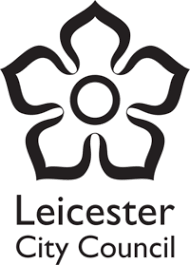 My thoughts & feelings
3 things I think about being away from friends
3 things I feel about being away from friends
Space to draw myself
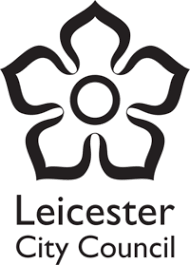 Think about things you liked to do before and during lock down
What I like doing now
Things I am looking forward
What I enjoyed 
doing
Things I miss doing
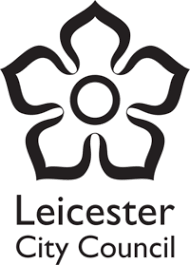 How I might feel in times of change?
During change, we do not always know what will happen
 This can make us, or people around us, feel worried. This may be  seen as anger, sadness or being irritated. It can also make us feel excited and full of energy
 It is normal to feel these things. It is ok that we don’t know what is going to happen
 It is important that you and people you care about stay safe.
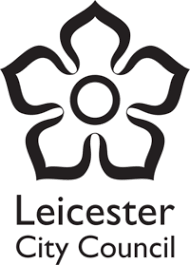 List things that you think about and worry you…
In a year
Tomorrow
Today
Next week
Next month
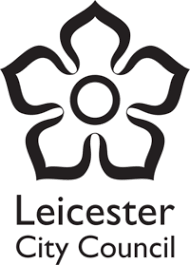 Thinking time
Did your worries get more or less from ‘Today’ to ‘Next Year’?

 When do worries feel better?

 Who can help with your worries?

 Are there any things you do to have fun that make worries seem smaller?
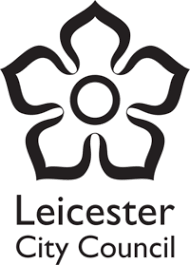 Some thing really terrible happens
The worry ladder
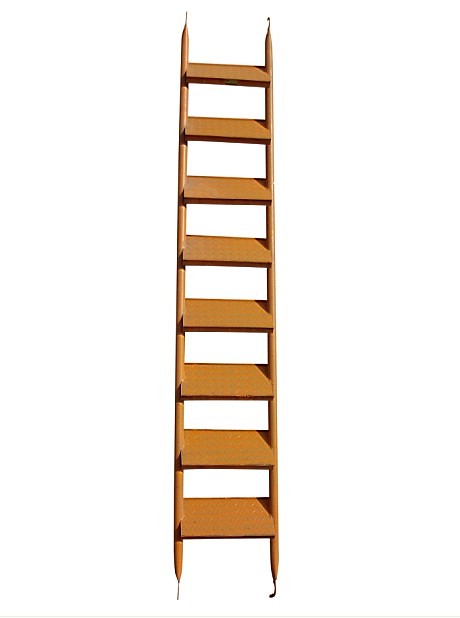 If you have worries, write them on scraps of paper. (1 worry per piece)

Place the worries the ladder (left) and think about how ‘big’ they are

The top of the ladder are our biggest worries, things we think about a lot or make us feel sad
 
The bottom of the ladder is for worries that are small. We may think about them, but they don’t really bother us

The higher up the ladder, the more worried we may be
I think about this a lot
I think about this sometimes, it isn’t a big problem
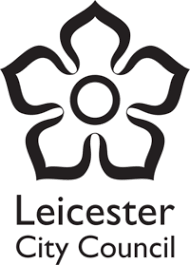 Something I think, but doesn’t upset me
Feeling better about our worriesSometimes, talking to people or being with people can make our worries feel much better.
Draw fun things you do, or people you to be with, that help your worries to feel better.
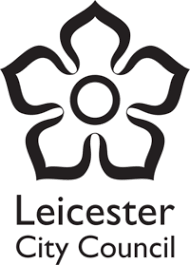 Moving on
At the minute, no body knows what will happen

This can be frustrating and confusing for us

Other children will feel the same way

Soon, things will start to change, and be similar to the way they were, though things might be different.

Look on the next page to see what might happen…
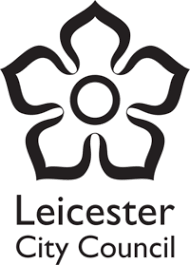 Moving on: When and How?
Some friends may not be in on the day I am in if they are in a different year group.
We may have another lock down
We may go back and not all year groups are in school
The school day may change
Some teachers and pupils may still be off
We may go back and see different teachers or staff
BUT… WE DON’T ACTUALLY KNOW YET!!!!
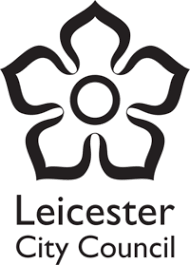 Same or Different
Challenge: 

How many did you think of?


0-5 – Cool
5-8 Amazing
8-12 Wow!!!
12+ Incredible!
Thinking ahead to when we are back .
Make a list of things that will be the same and different
Same
Different
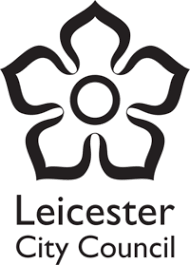 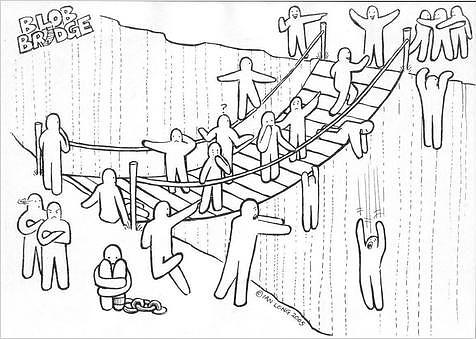 Look at this picture… imagine it is the journey from your current year group, to your new one.The different people in the picture show different feelings.
You may feel ‘mixed’ about the changes ahead.

Can you identity yourself (and colour in) as:
Someone on the bridge?
Someone who has either crossed or not?
Someone you’d get help from
Someone who looks like they need help
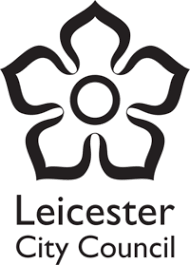 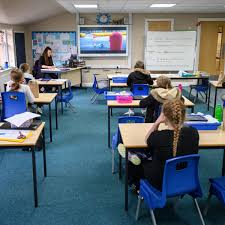 5…4…3…2…1
Take a moment to think about:

5 things you’re good at/ enjoy in school
4 things you’re good at out of school
3 things that have been successes for you
2 things you find tricky in school
1 thing you want to improve next year
Jot them in the boxes below
2
1
3
4
5
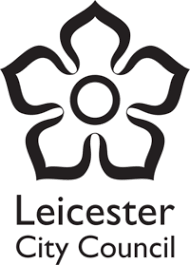 People and things I  miss/ look forward to
In the space below: draw pictures or people and things that you  miss about this year. 








For every picture, draw something that you’re looking forward to.
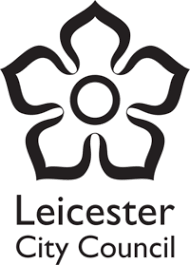 My hopes and dreams
On the next few pages there are pages to think about and respond to

 You will need to think about things that will happen in your future

 These may be near to now, or far away

 They should be important to you.
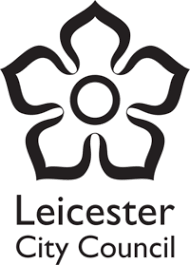 Somewhere I would like to go…
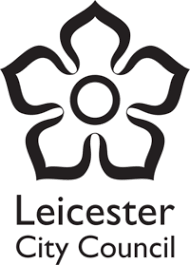 Something I would like to learn…
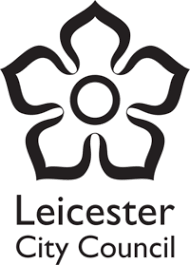 Something I would like to be able to do…
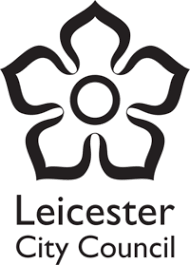 Something I would like to see happen…
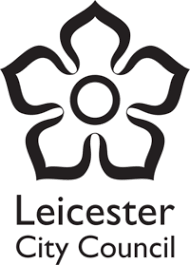 My ‘animal me’
When faced with tricky, different and unusual times we need resilience

 Resilience is like an inner strength, like a magic power in our bodies

 In this section you will need to think about an animal you are like

 What qualities does the animal have that make it strong / happy / able to cope?

            e.g. Dog = fast, loyal, caring, playful, strong, friendly, clever…
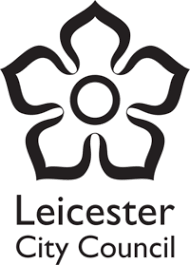 My animal me: draw your ‘animal you’ and label the characteristics that make it special
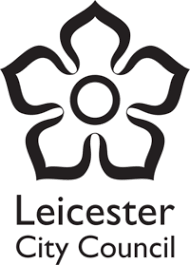 ‘Acrostic Me’
Write your name down the page (left). E.g. If you’re called Peter, write;
    P
      e
      t
      e
      r

For each letter of your name, write something about you that makes you special, amazing or different.
  Plays guitar
    Enthusiastic
    Turn taker
  sErious
   fRiendly
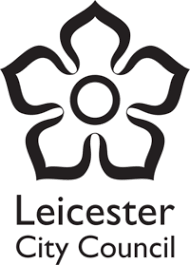  Keep going- we are all here for you#weareallinthistogether#
Remember, when things are tough…

 Think about your ‘animal you’ and what makes you special – how can you use these ‘skills’ to help you and others?
 Think about the things that you like doing that make you happy
 Think about the people who can help – let them share your problem 
 Is your problem/ worry ‘big’ or ‘small’; where would it go on your ladder?
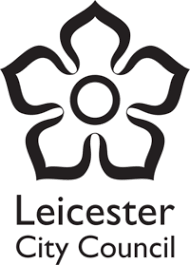